The Handbag Studio- Thomas Keneally
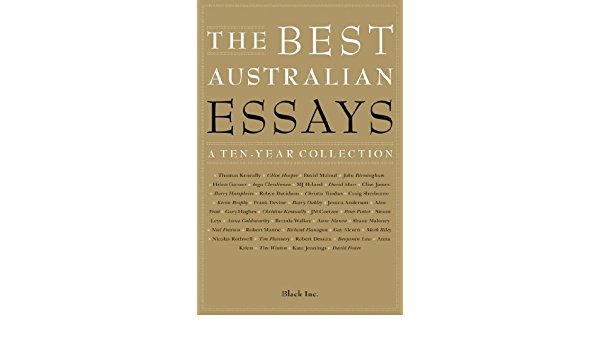 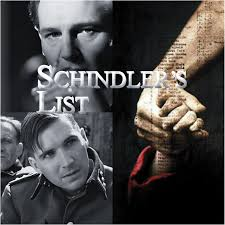 The Essay- The Handbag Studio
Is a narrative essay which tells/recounts the story of a real life experience.
In a narrative essay, the writer tells a story about a real-life experience. While telling a story may sound easy to do, the narrative essay challenges students to think and write about themselves. When writing a narrative essay, writers should try to involve the reader by making the story as vivid as possible. The fact that narrative essays are usually written in the first person helps engage the reader. “I” sentences give readers a feeling of being part of the story. A well-crafted narrative essay will also build towards drawing a conclusion or making a personal statement.
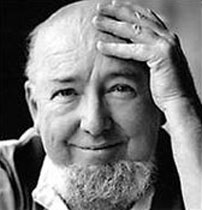 Australian author Thomas Keneally tells the true story of how he stumbled across the amazing story of Oskar Schindler in the most unlikely of places, while shopping for a briefcase in California. It marks the back story and beginning to the development of his novel ‘Schindler’s List’, which was then turned into an extremely successful academy award winning film of the same name, directed by Steven Speilberg.

https://www.youtube.com/watch?v=bXPkyzfJkCw
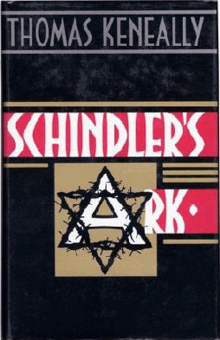 SCHINDLER'S ARK
In the shadow of Auschwitz, a flamboyant German industrialist grew into a living legend to the Jews of Cracow. He was a womaniser, a heavy drinker and a bon viveur, but to them he became a saviour. This is the extraordinary story of Oskar Schindler, who risked his life to protect Jews in Nazi-occupied Poland and who was transformed by the war into a man with a mission, a compassionate angel of mercy.
Why is this back story/Essay important? It tells us a lot about the act of writing and reading
Get an insight into a writer’s inspiration/evidence for the content of their story. Did they use their own life experience, imagination or was it stumbled upon or thrust upon them? “I had not, as some readers would later kindly see it, fought my way to the centre of a maze to emerge with one of the essential stories of an awful century. I had stumbled upon it. I had not grasped it. It- and Poldek- had grasped me.”
Gives us an insight into the role of a writer- in this case sharing this incredible story of the Holocaust, on a global scale, that may have otherwise been pushed aside. There is incredible power in writing and sharing stories.
The need to have artistic control, but also be faithful to the facts and emotions given by those who lived the story.
The research that goes into telling a credible, realistic and emotional piece of writing 
The uncertainty- didn’t feel qualified to write the story.
The life of a writer- dealing with people who think you should write down their anecdotal stories- sometimes one is so spellbinding and incredible it needs to be written down
Techniques in Narrative Essays
Personal narrative essays are most naturally written in the first person, and using “I” gives the story an immediacy that engages the reader.
In telling the story, don’t gloss over the details. Readers have no prior knowledge of the story, and many times even one detail accidentally left out will skew their understanding.
Use vivid descriptions and words that illustrate. In narrative writing, the writer’s job is to involve the reader, rather than simply inform. While narrative essays are non-fiction, elements of fiction should not be ignored. True stories also benefit from the writer’s ability to use plot-building techniques
Writing Style in Keneally’s Essay
Recount
Vivid detail- high use of specific places, people, films, name dropping- gives context and adds realism- also links to intertextuality
Intertextuality
Characterisation- including character description, character’s voice and language that character uses.
First person narrative
Language used- use of German and French as well as English.
Dialogue- used for story progression and establishing character
Reflective tone
Historical fact
Key Questions
Who is telling the story and how does this influence what the reader experiences and feels towards the text?
How does the context influence stereotyping of characters, values of society or challenges faced by the character?